DEV. OF ESOPH. , STOMACH & duo.
By
Dr Abulmaaty MohamedAssistant professor Anatomy & Embryology Mutah University
Rev.
Rev.
Rev.
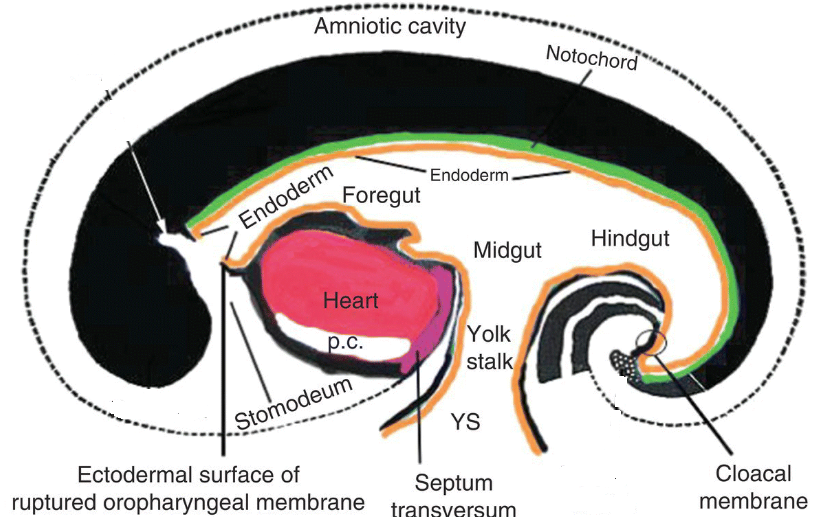 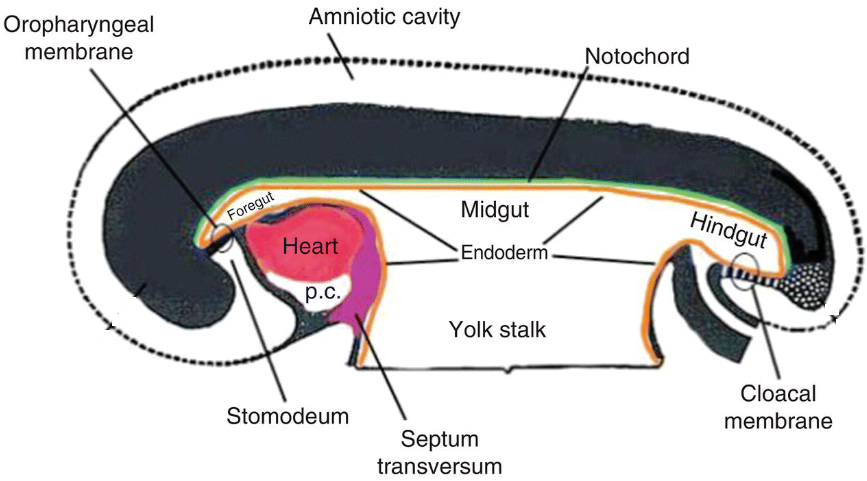 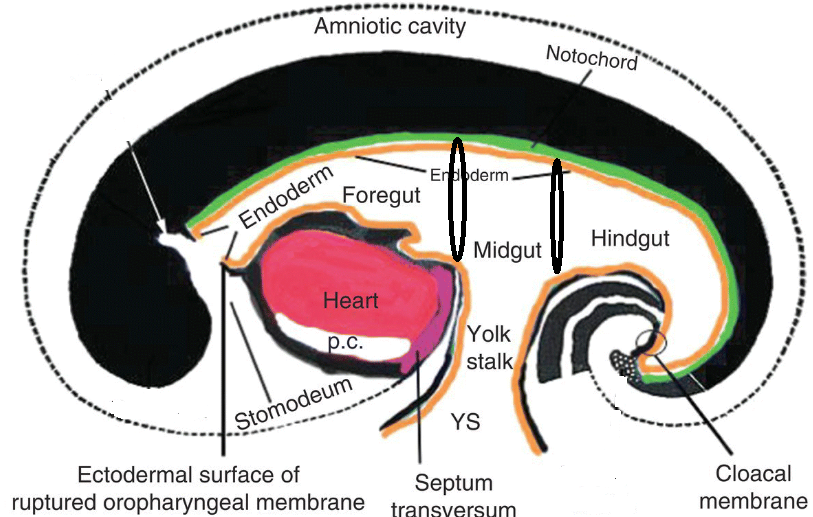 divisions of GUT
-folding of embryonic disc leading to 
 incorporation of large part of the 
yolk sac (lined by endoderm) 
inside embryo leading to
 formation of the primitive gut
 primitive gut is divided into 3 parts:
1- foregut: included in head fold & ends blindly by BPM
2- hindgut: included in tail fold & ends blindly by CM
3-midgut: middle part & is connected  to the
yolk sac by vitellointestinal (vitelline) duct 
ant. intestinal portal: junction ( ) foregut and midgut
post. intestinal portal: junction ( ) midgut and hindgut.
-The wall of gut is formed of endodermal lining
 & covering of visceral (splanchnic) mesoderm.
foregut
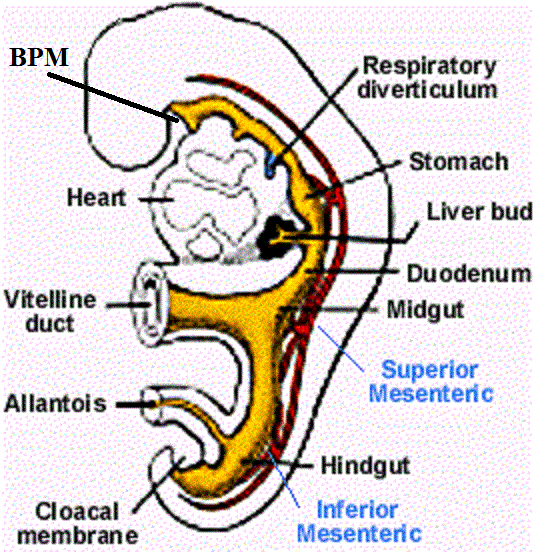 Extents:
from buccopharyngeal membrane BPM
to ant. intestinal portal (origin of liver bud).
Parts & derivatives :
 divided by laryngeotracheal(respiratory)
 diverticulum into: 
1- cranial (pharyngeal) part:
from the BPM to
 the laryngeotracheal diverticulum
- will form: post. Part mouth cavity and pharynx 
2- caudal part:
-from the laryngeotracheal diverticulum
 to origin of liver bud
-will form esophagus, stomach ,
 upper half of duodenum
liver, pancreas and biliary system
mesentery
Def. :- 2 layers of peritoneum connect the organs
            to posterior & anterior abdominal wall
Ventral mesentery:-
Site:-Connect the gut to anterior abdominal wall 
extent:- from lower end of the esophagus 
              to 1st inch of duodenum
            (the part opposite the stomach
             is called ventral mesogastrium )
Fate:- liver will develop inside it dividing it into
Lesser omentum :- between the liver & gut 
falciform ligament:- between the liver &
                             anterior abdominal wall
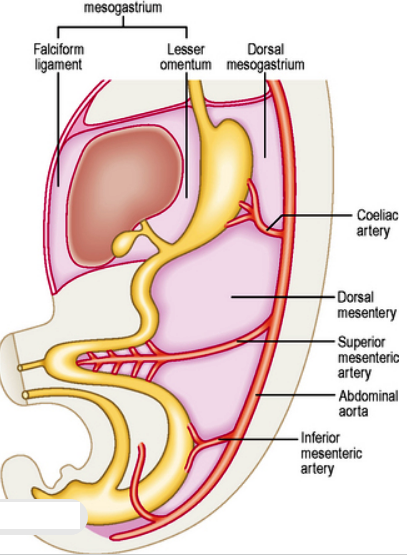 mesentery
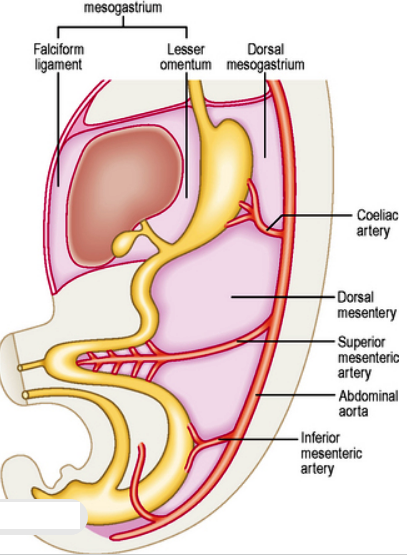 Dorsal mesentery:-
Site:-Connect the gut to posterior abdominal wall 
extent:- from lower end of the esophagus to rectum
Parts &Fate:-
Dorsal mesogastrium :- opposite the stomach
                                    will form greater omentum  
Dorsal mesoduodenum :- opposite the duo.
                                   Will disappear except 1st inch  
Mesentery proper:-opposite the jejunum &ileum
                               will form the mesentery  
mesocolon :- opposite the colon
             will disappear except transverse mesocolon ,
              sigmoid mesocolon , mesoappendix
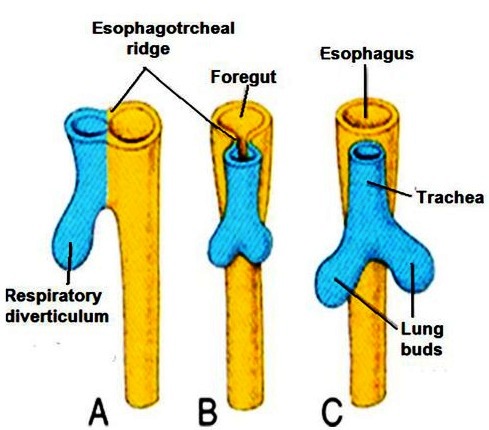 esophagus
A- developmental source:
caudal part of foregut, 
from pharynx
 (level of laryngeotracheal diverticulum)
 to stomach
B- development:
 at 4th week esophagus is short but
 elongates with the descent of the heart and lungs
 muscles develop from surrounding mesoderm
& are striated in upper 2/3 & smooth in lower 1/3
 proliferation of the lining endoderm then recanalization to
change epithelium from columnar to stratified squamous
 closure of edges of laryngeotracheal groove to separated esophagus from trachea
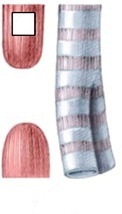 esophagus
C- congenital anomalies:
1- esophageal atresia: obliterated esophagus 
                       due to failure of recanalization
2- esophageal stenosis: local narrowing of esophagus
                          due to incomplete recanalization
3- short esophagus: accompanied by thoracic stomach
4- trachea- esophageal fistula with esophageal atresia
 due to defective closure of laryngeotracheal groove
 commonest anomaly
 forms
a- fistula above atresia
b- fistula below atresia: commonest
c- fistula above & below atresia
d- H shaped fistula without atresia
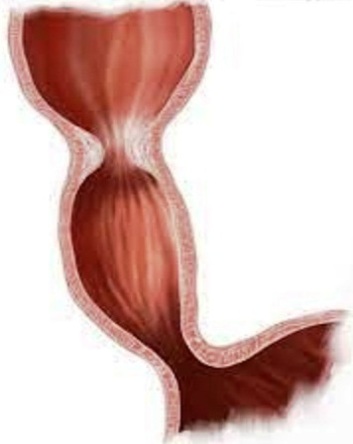 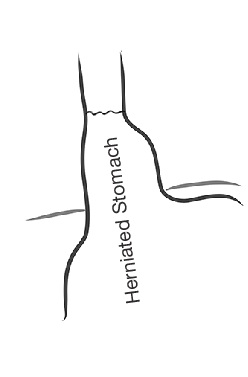 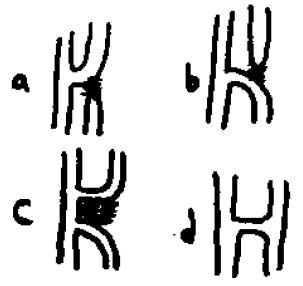 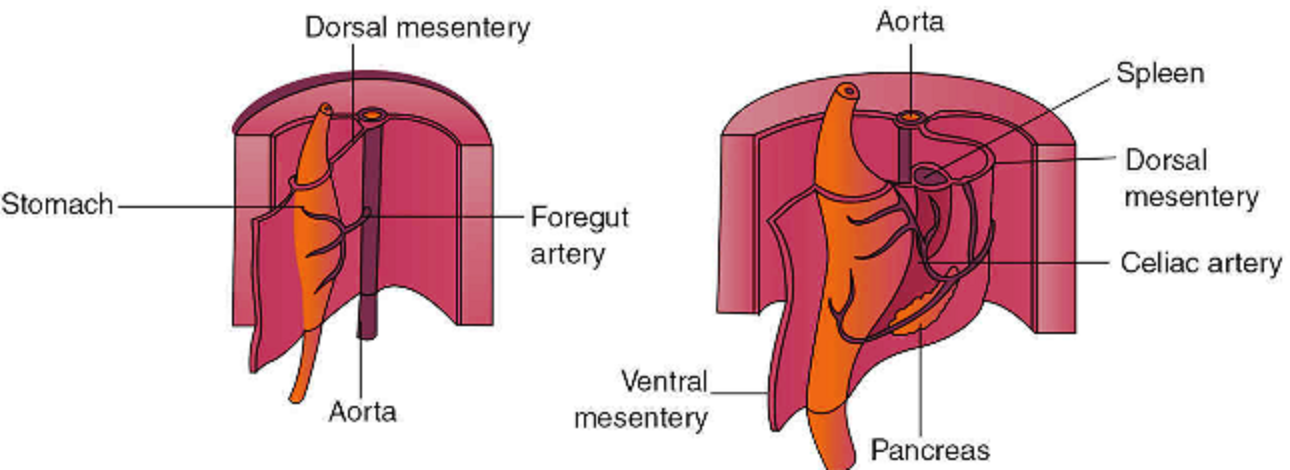 stomach
A- development source:
caudal part of foregut
B- development:
  it appears in median plane 
    as fusiform dilation with 
    side to side flattening it has
2 borders 
ant.: attached to ant. abd. wall by ventral mesogastrium
post.: attached to post. abd. wall by dorsal mesogastrium
-2 surfaces 
Rt: supplied by Rt vagus  Lt: supplied by Lt vagus
 change in shape: by differential growth
-post. border grows rapidly forming the greater curvature.
-ant. border grows slowly forming the lesser curvature
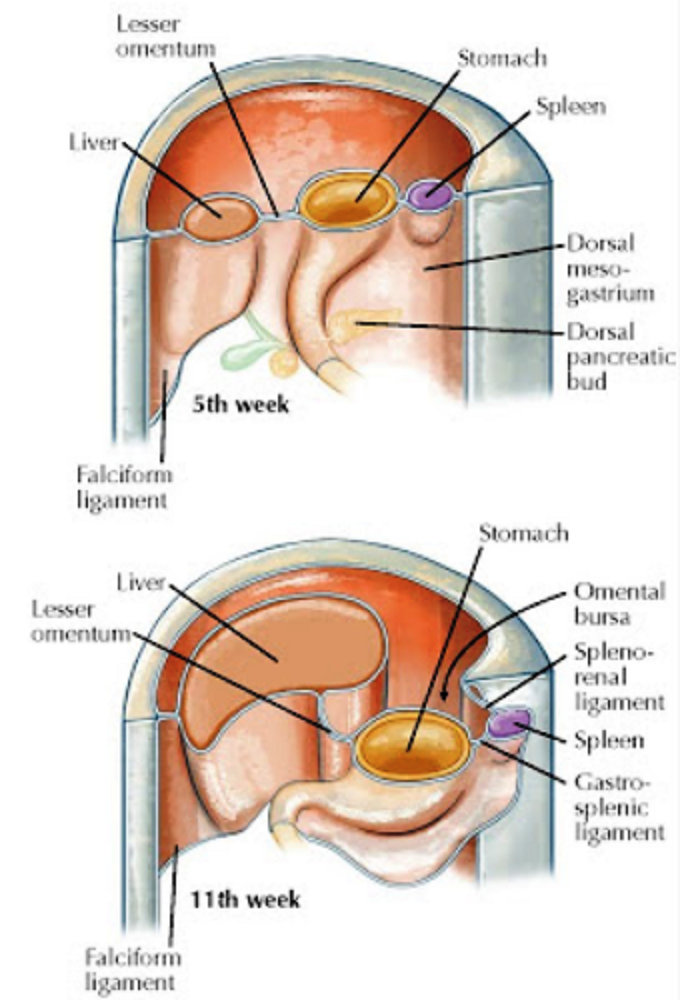 stomach
B- development:
change in position: by rotation
1st rotation:
- 90 to Rt (clockwise) around its longitudinal axis
- by growth of liver in ventral mesogastrium towards Rt hypochondrium
- results in 1- lesser curvature become directed to Rt
,greater curvature become directed to Lt
2- Rt surface become post. & Rt vagus become post. gastric N.
Lt surface become ant. & Lt vagus become ant. gastric N.
3- The Rt part of peritoneal cavity becomes the lesser sac behind stomach
4- Ventral mesogastrium forms lesser omentum & peritoneal lig. of liver
Dorsal mesogastrium forms gastrosplenic lig. , gastrophrenic lig. ,
lienorenal lig. and greater omentum
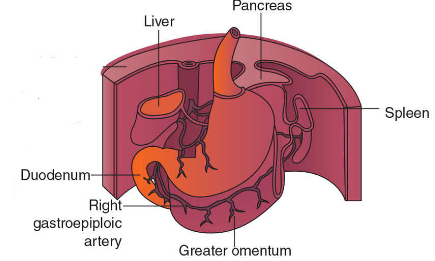 stomach
B- development:
change in position: 
2nd rotation:
90o to Rt(clockwise) around 
   antero-posterior axis
- Due to presence of diaphragm
- results in
lesser curvature become directed upward
greater curvature become directed downward
 muscles develop from surrounding splanchnic mesoderm
proliferation of circular layer at pyloric end 
To form pyloric sphincter
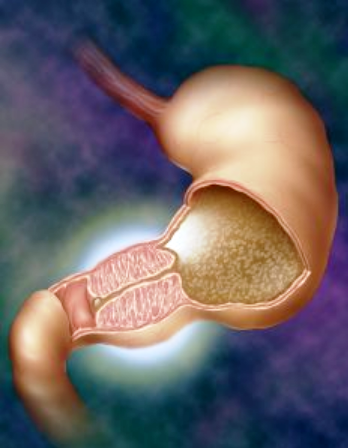 stomach
C- congenital anomalies:
 1- hypertrophic pyloric stenosis
 one of the commonest anomalies of stomach.
due to abnormal thickening of pyloric sphincter.
 2- Hour-glass stomach
stomach with local constriction
 dividing it into 2 parts 
3- thoracic stomach
stomach in thoracic cavity due to short esophagus
 4- transposition of stomach
stomach in Rt hypochondrium due to abnormal growth of liver to Lt hypochondrium
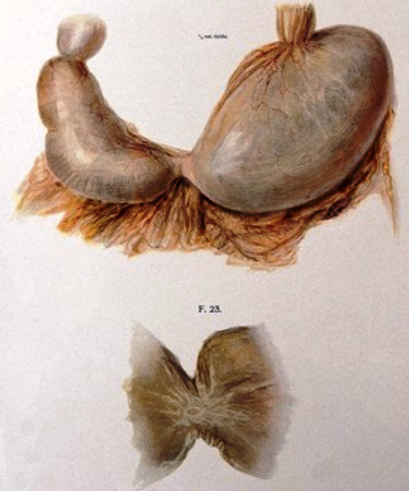 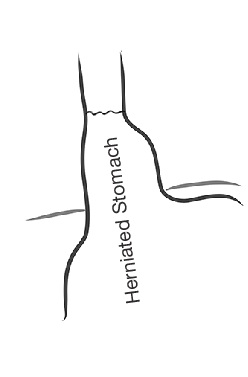 DUODENUM
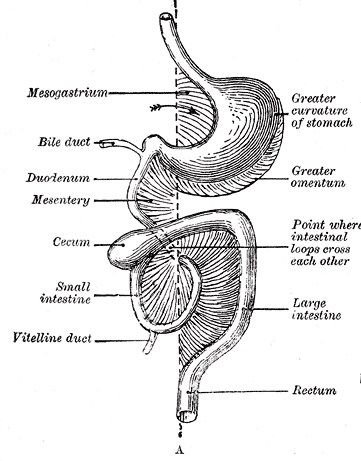 developmental sources:
1- upper part from terminal part of foregut
2- lower part  from proximal part of midgut
N.B: junction ( ) foregut & midgut is marked in adult by
opening of bile duct in second part of duodenum
development:
 terminal part of foregut & proximal part of midgut grow rapidly
formation of u shaped duodenal loop that is convex ant. &covered by
peritoneum & attached to post. abd. wall by mesoduodenum
 loop rotate 90 o to Rt due to rotation of stomach
   convexity become to Rt
 Fixation: Mesoduodenum degenerate 
 duodenum become retroperitoneal except 1st inch
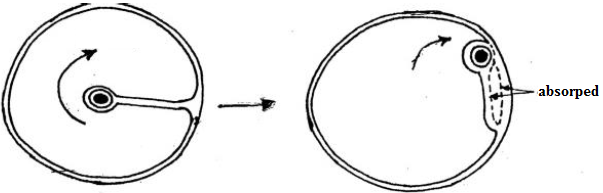 DUODENUM
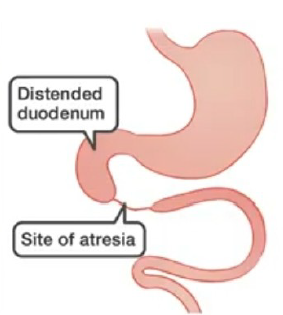 Congenital anomalies:
1- atresia &stenosis
2-diverticulae
3-persistence of mesoduodenum
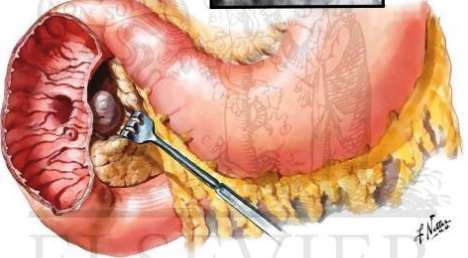 THANQ